Pair marking: Working together to improve our teachingNigel Gibson, Kate SimThe history:For 10 years, the authors have been using a shared marking document for Level 1 computing TMAs. We add feedback comments to the document as we mark and have also created a bank of information for the PT3s. This saves us time and allows us to learn and borrow from each other.Our project:We are aiming to see if this would work for other tutors and in particular for new tutors who have a steep learning curve.  We hope it will also provide this group some additional mentoring, and it allow experienced tutors to reflect on their own work and to share and develop good practice. Methods:Recruit tutors for TM111 21D and pair them to share their marking documents for one presentation. There will be an initial briefing and we will also provide a starter document for each TMA.Use questionnaires at the end and follow up with a debrief or interviews.The questions we want to answer are:Do tutors think this improves their teaching?Does it reduce the overall marking time?Do new ALs feel supported?
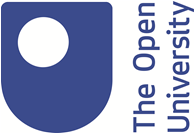 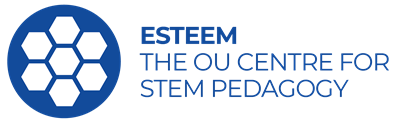